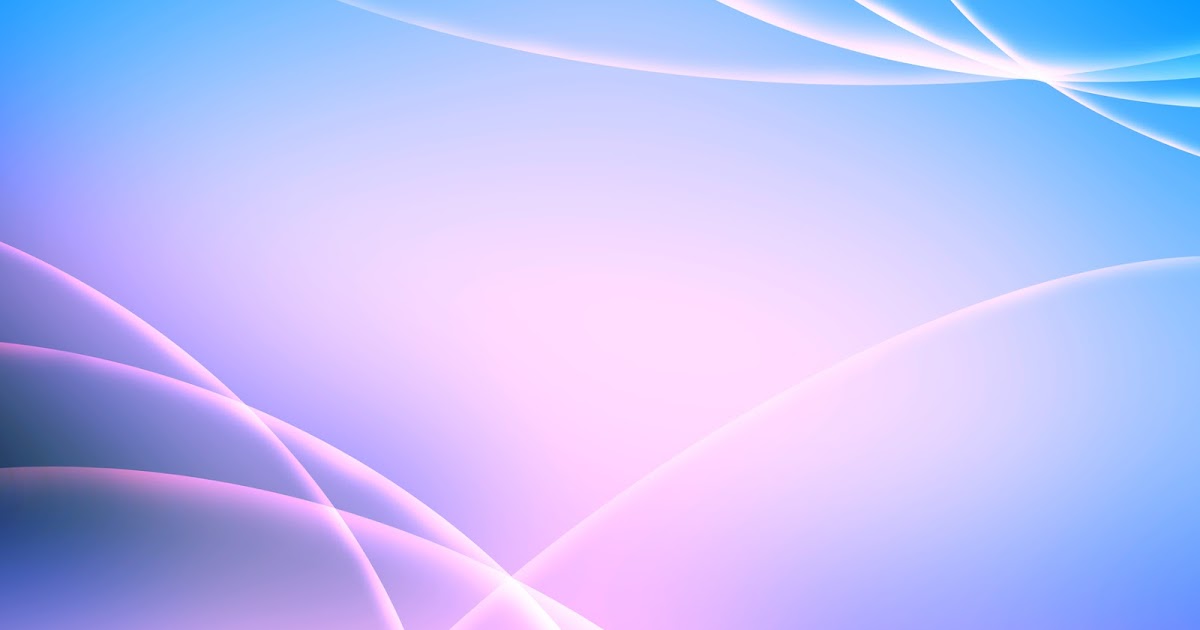 Presentation on- Targeted Clinical Investigation
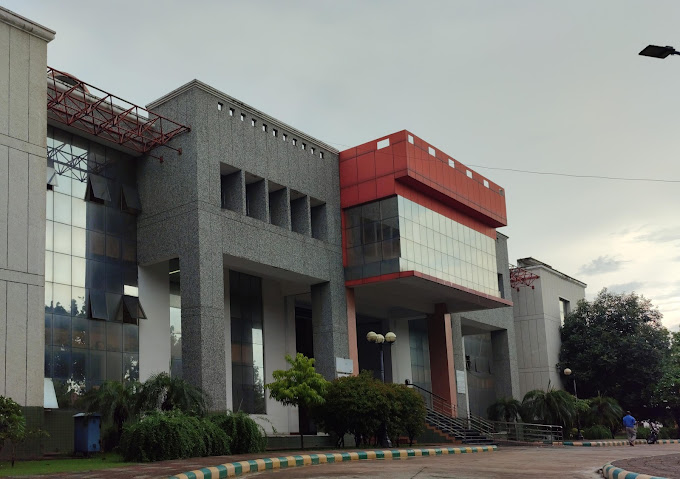 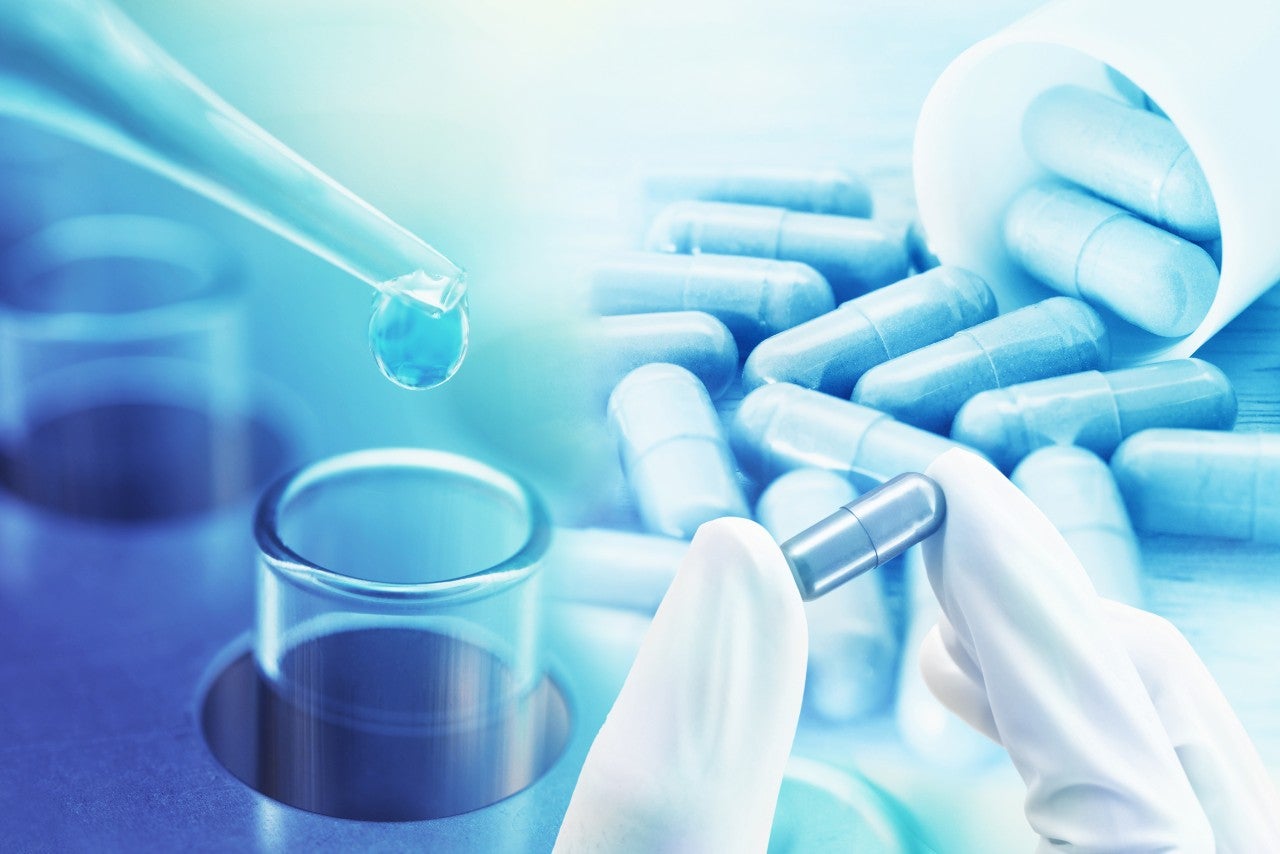 Contents
Targeted clinical investigation
 Pharmacokinetic & PD studies
 Genetic testing 
 Interaction studies 
 Large simplified trial
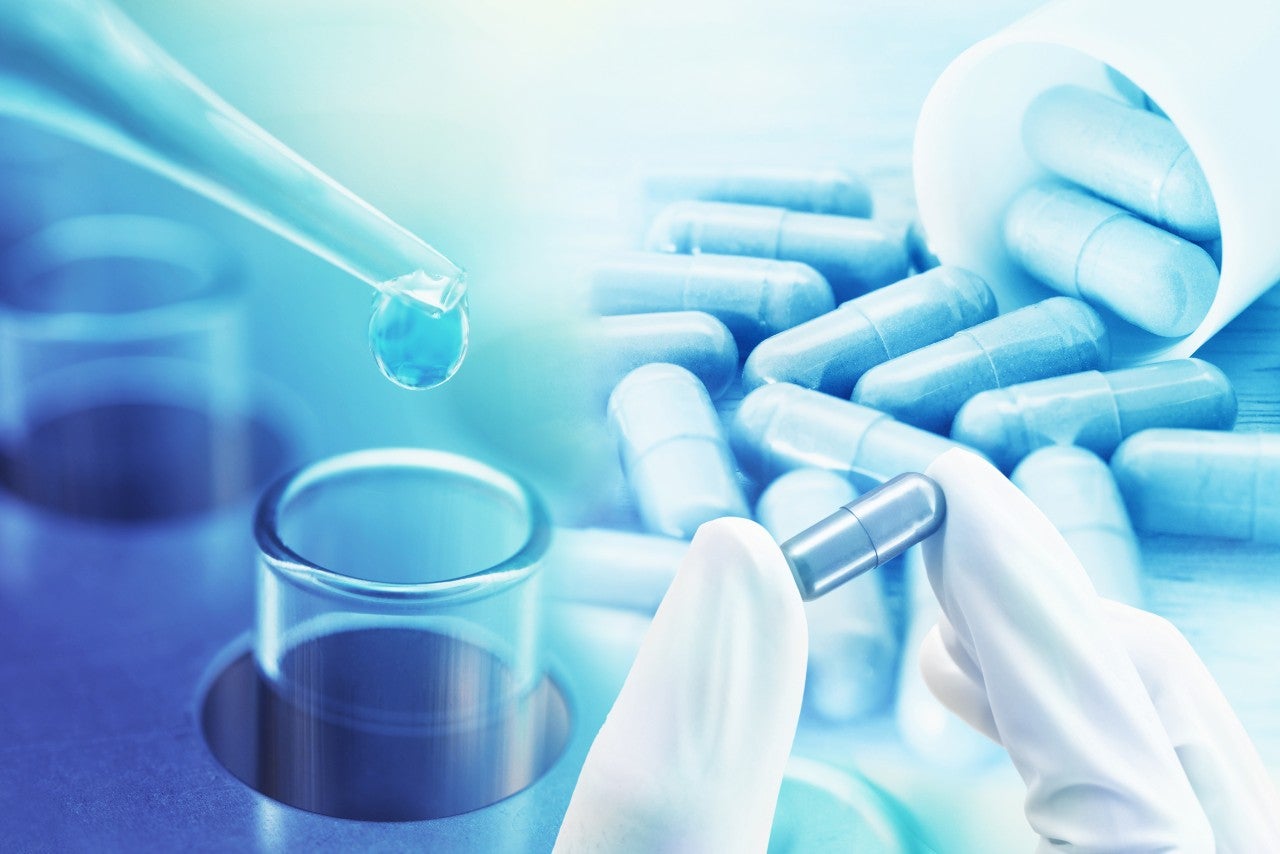 Targeted clinical investigation
Targeted clinical investigation is the pharmacovigilance methods.
           OVER-ALL  PHARMACOVIGILANCE METHOD
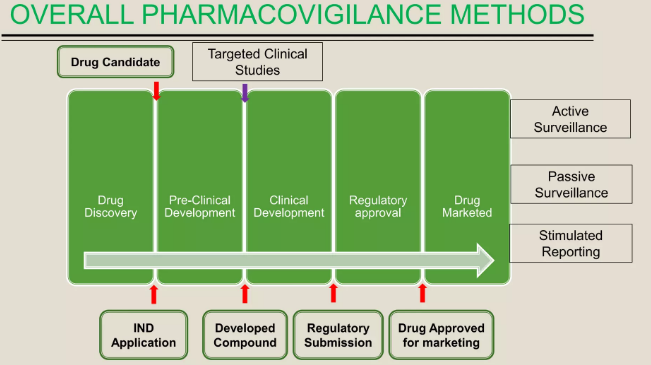 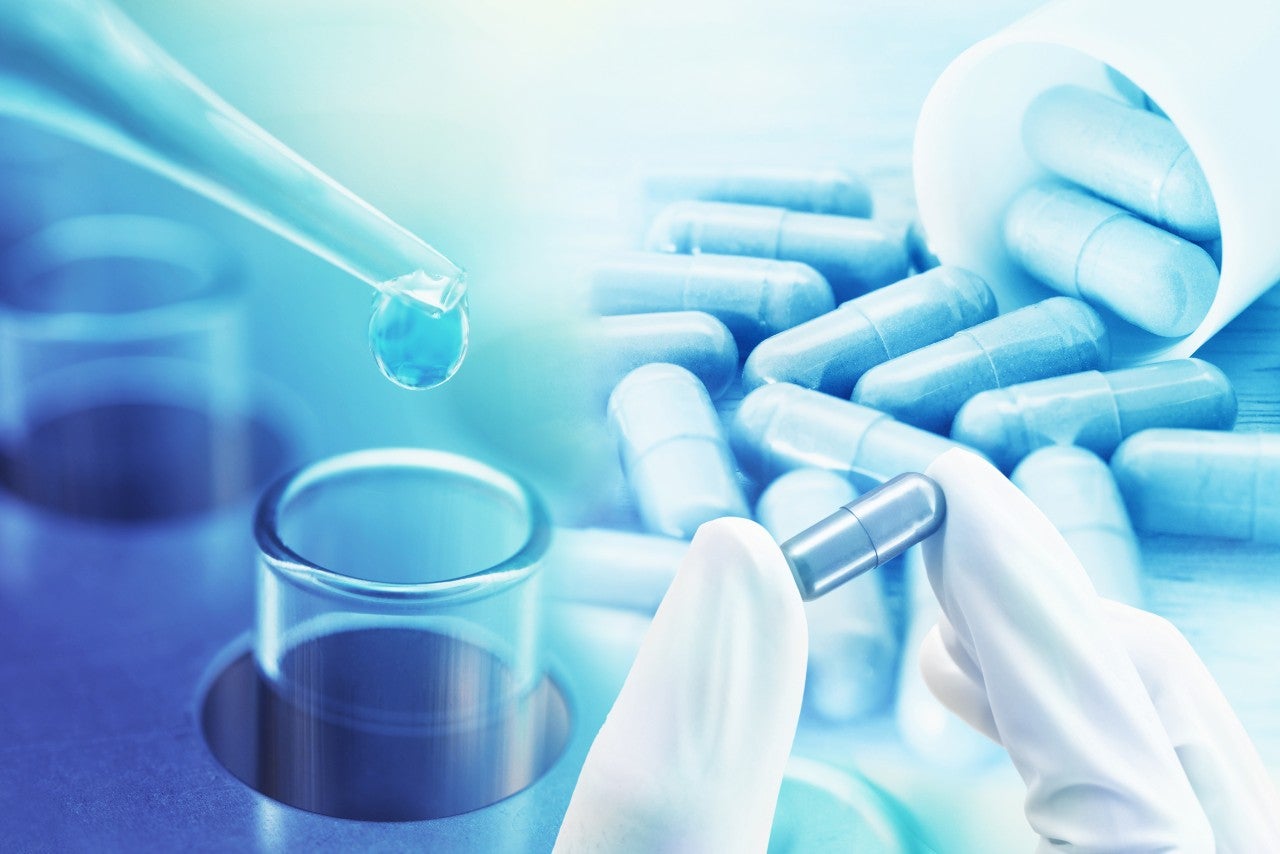 Targeted clinical investigation
When significant risks are identified from pre-approval clinical trials, further clinical studies might be called for to evaluate the mechanism of action for ADRs. 
This investigation includes-
    > PK and PD studies
    > Genetic testing
    > Interaction studies
    > Large simplified trial
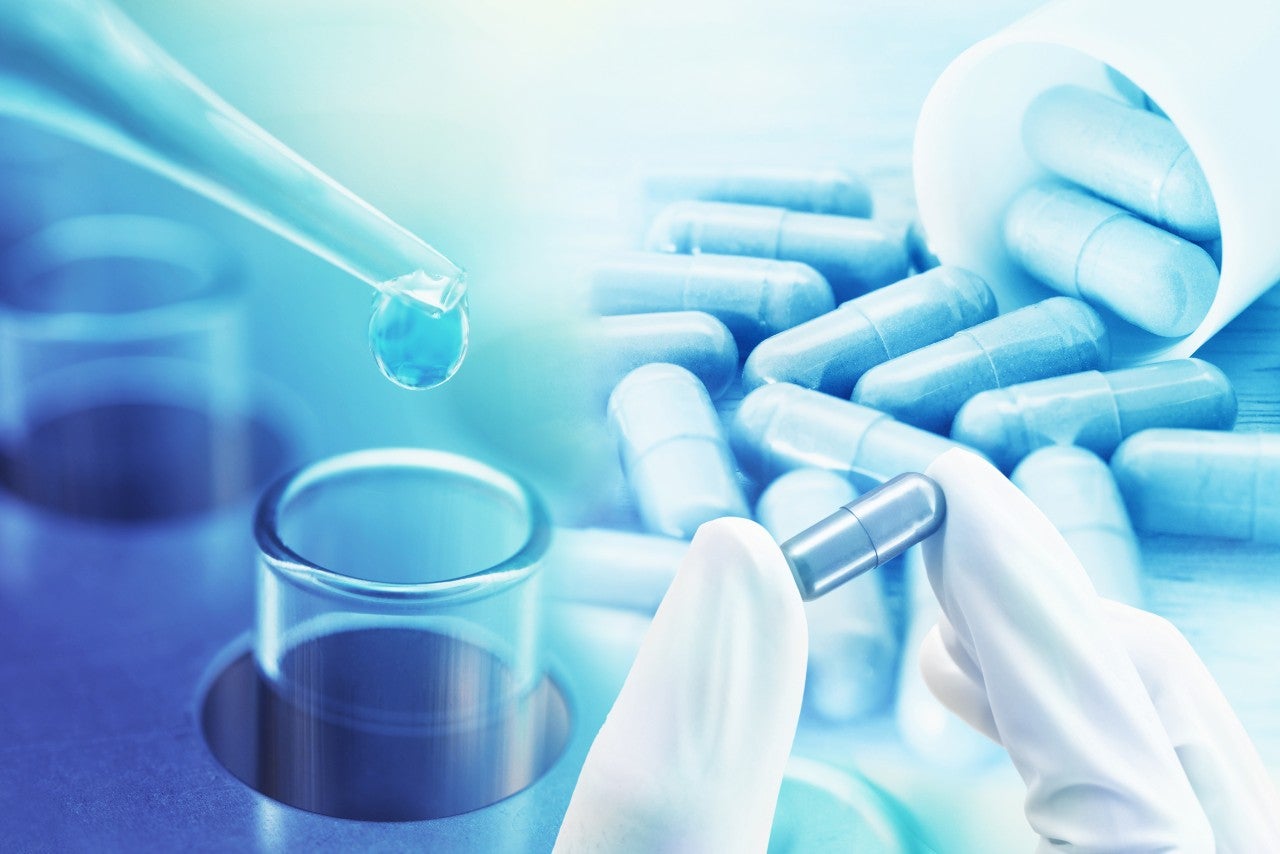 PK and PD studies
Pharmacodynamics is the study of how a drug affects an organism, whereas pharmacokinetics is the study of how the organism affect the drug.
Pharmacodynamic and pharmacokinetic studies are conducted to determine whether a particular dosing instruction can put patients at an increased risk of adverse events.
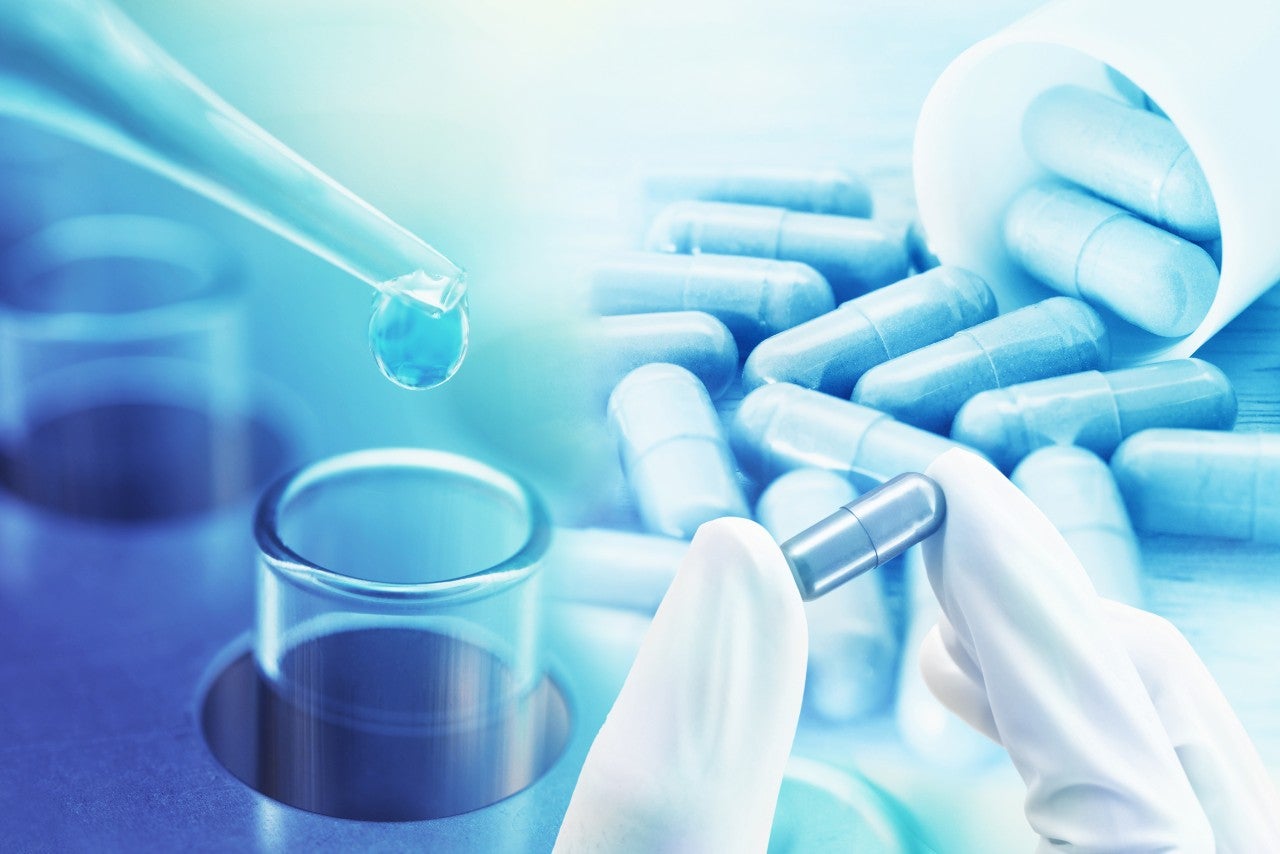 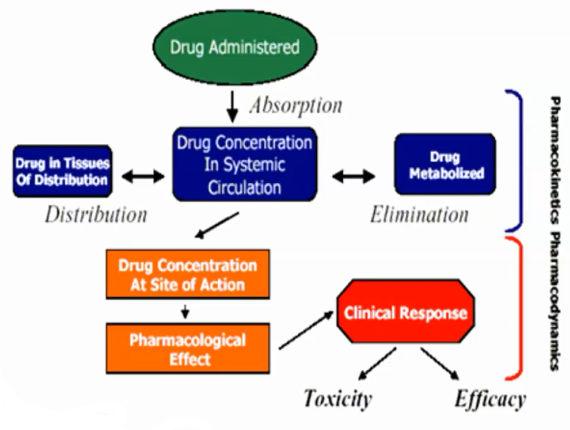 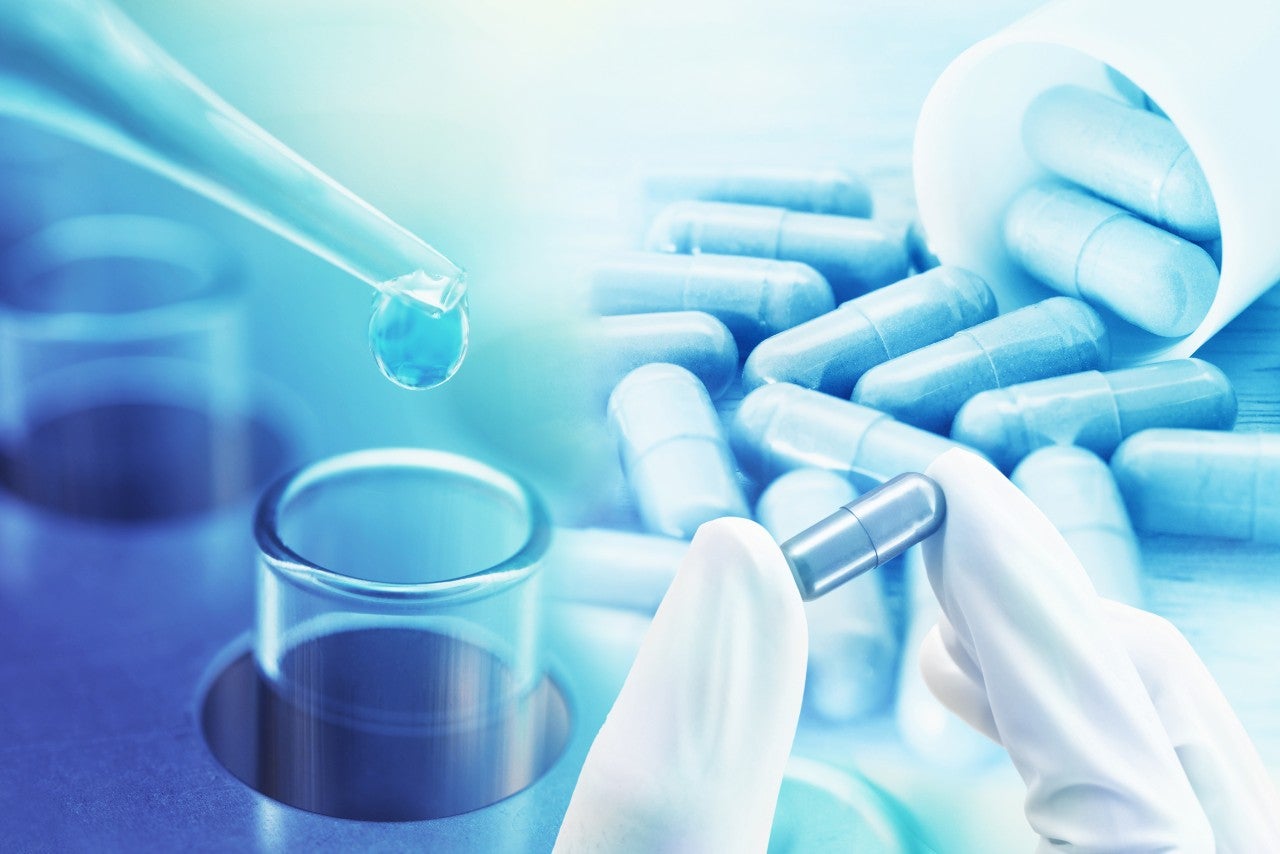 Genetic Testing
It is the study of a person’s DNA in order to identify genetic differences or susceptibility to particular diseases or abnormalities.
Several methods can be used for genetic testing: 
Molecular genetic tests
Chromosomal genetic tests
Biochemical genetic tests
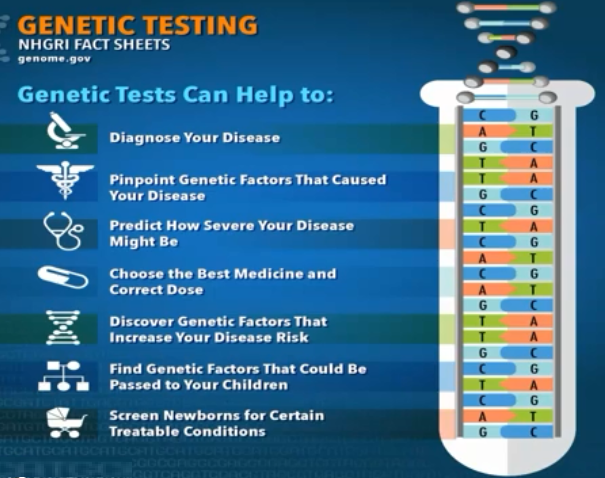 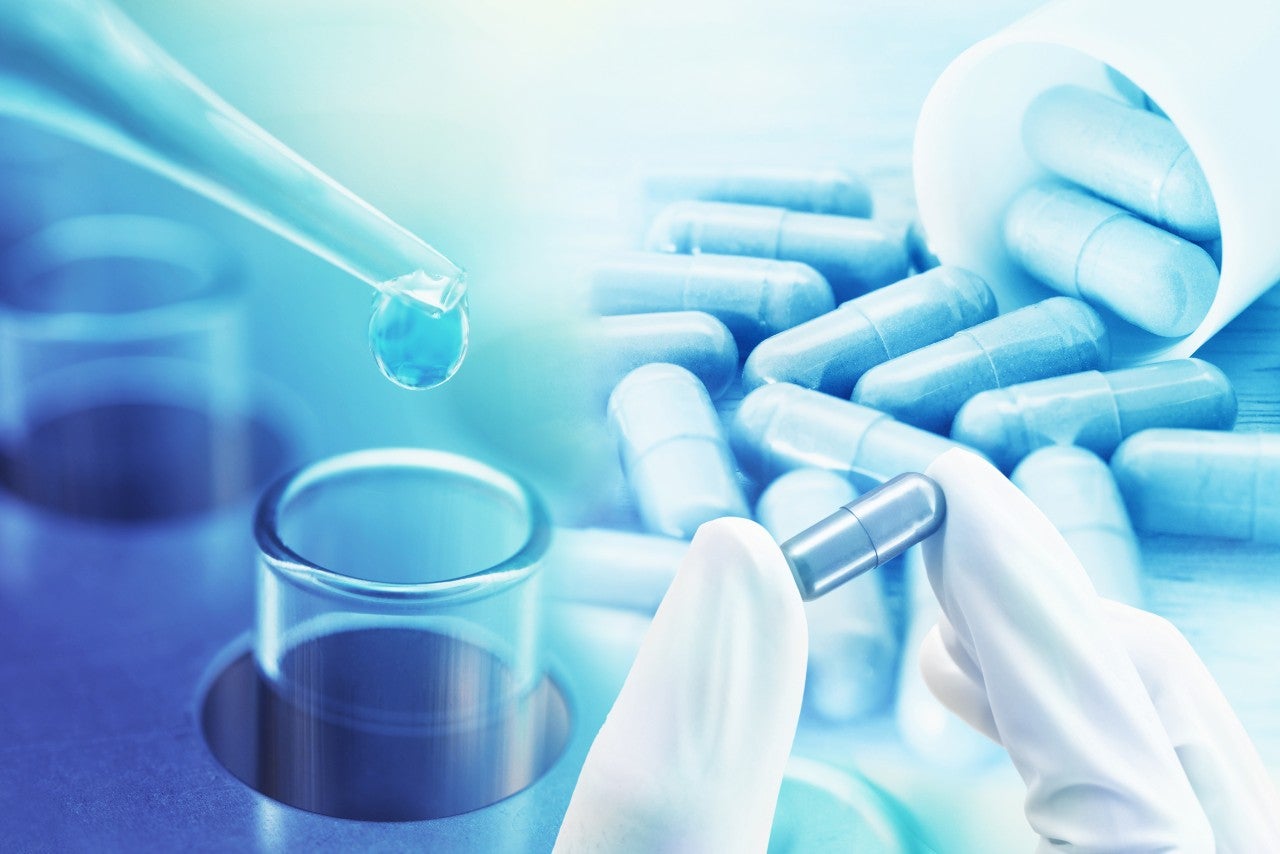 Interaction studies
Based on the pharmacological properties and the expected use of the drug in general practice, conducting specific studies to investigate potential drug-drug interaction and food-drug interaction might be called for





             Possible effects                                                         Possible effects
Drug
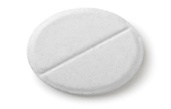 Drug
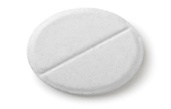 F       Food
Drug
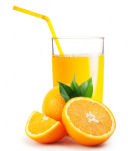 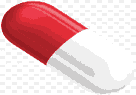 Decrease Action of drugs
Increase action of drugs
Cause Adverse Effects
Decrease action of drugs
Increase action of drugs
Cause Adverse Effects
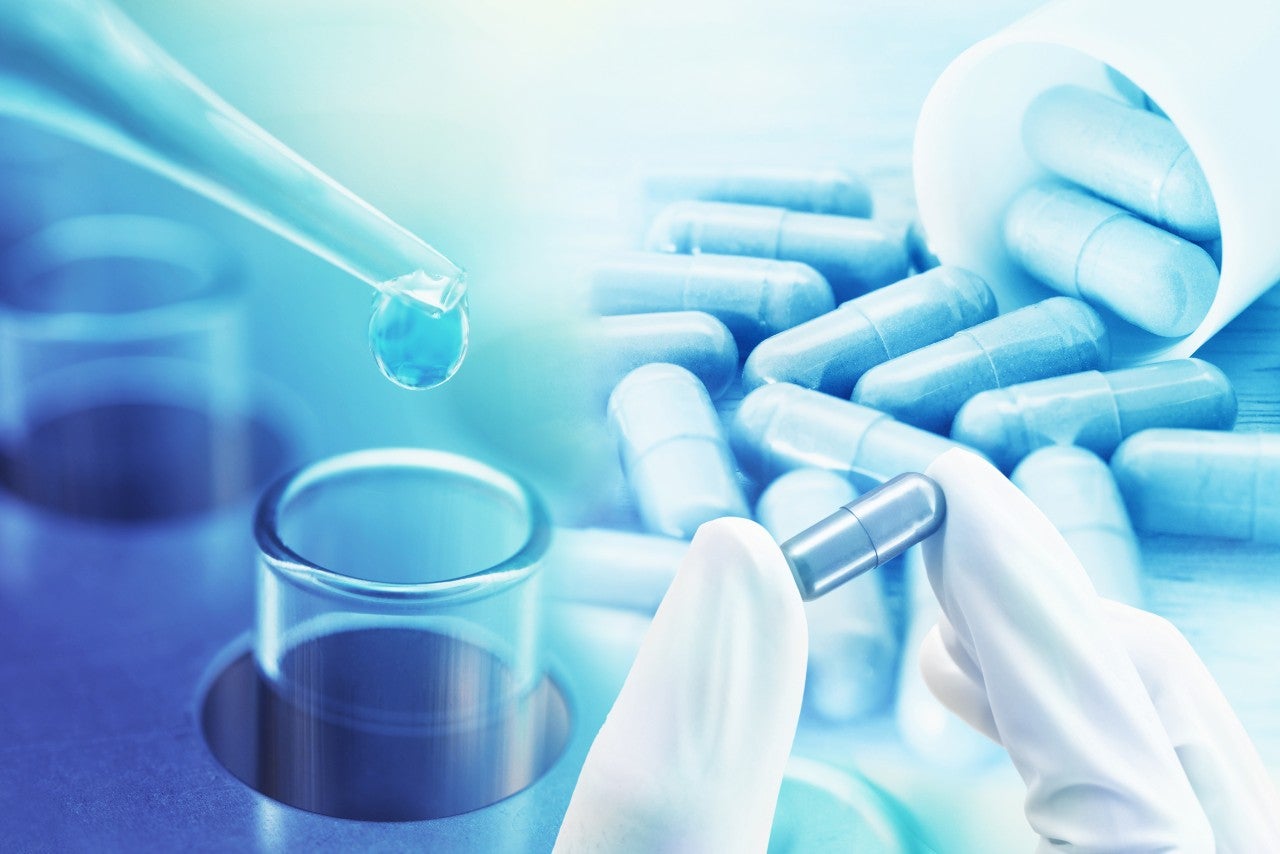 Drug- Drug interactions
Drug- drug interactions occur when a drug interacts , or interferes, with another drug. This can alter the way one or both of the drugs act in the body, or cause unexpected side effects.
 Aspirin 	+ Warfarin                         Synergism (excessive bleeding)
Antibiotic + Blood thinner              Antagonism (less effect)
Codeine + Paracetamol                   Addition (increased analgesic effect)
Clavulanic acid + Amoxicillin         Synergism (increased antibiotic effect)
NSAID+ Cox2 inhibitors Synergism (increased bleeding)
SSRI,S + VITAMIN K                       Synergism (increased bleeding)
Anti emetics + Tranquilizers              Unknown effect (Breathing problems)
H2 Blockers +PPI’s                            Alteration (increased ph of stomach)
Phenobarbitol + Warfarin Antagonism (less effect) 
Erythromycin + Warfarin Synergism ( increased bleeding)
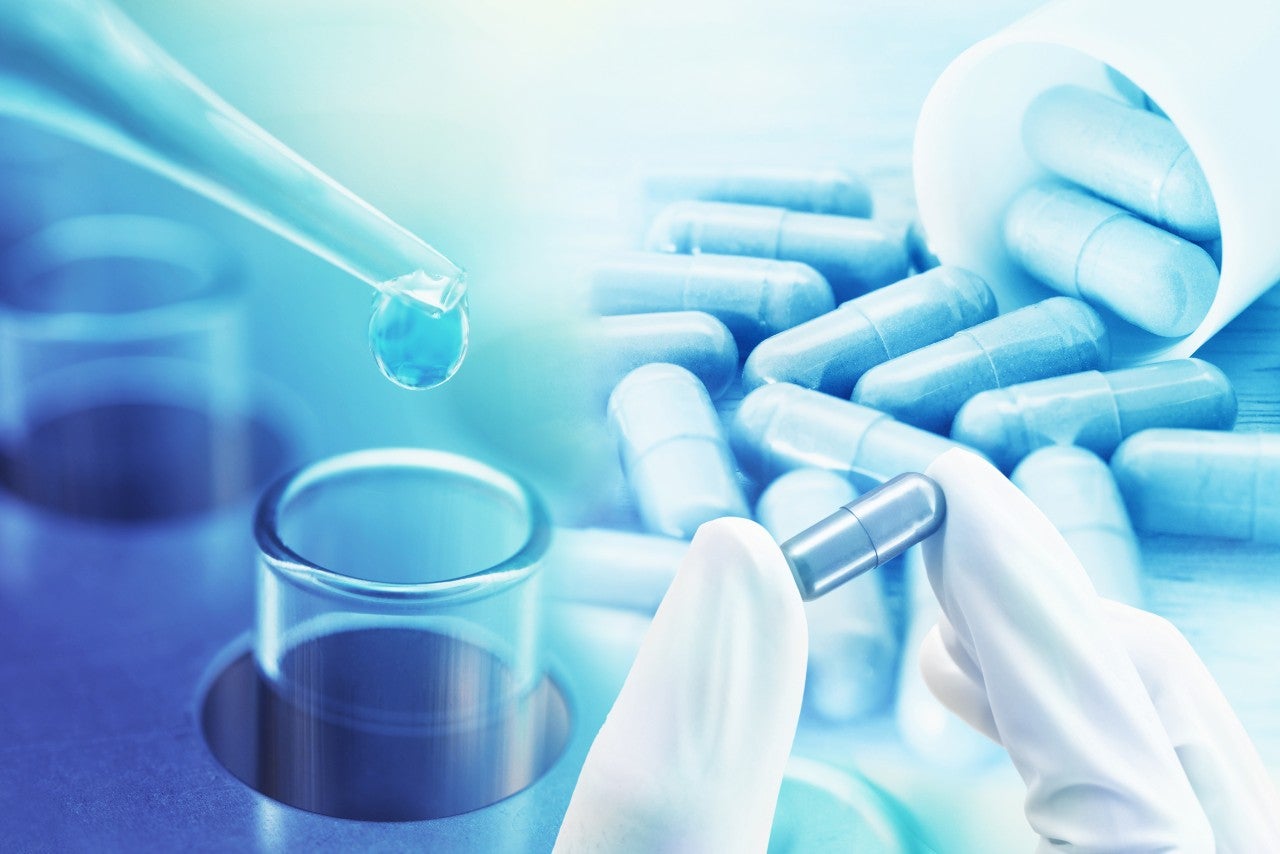 Drug-food interactions
A drug-food interaction happens when the food you eat affects the ingredients in a medicine you are taking so the medicine cannot work the way it should.
Bisphosphonates+ Any drug         Reduced effectiveness  of drug’
Benzodiazepines + grapefruit       Inhibit enzyme involved in drug metabolism
Digoxin + Oatmeal                       Decreased adsorption of drug 
Aspirin + Milk                                Upset stomach 
 Acetaminophen + Alcohol            Liver damage 
MOA Inhibitors + Food (tyramine)    Severe headache
 Tetracycline + calcium food              Reduced absorption of drug
Warfarin + Vitamin K                         Reduced effect of drug
Celecoxib + milk                                Upset stomach
Naproxen + Fatty food                        Upset stomach
Oxycodon + Alcohol                           Coma, asthma
Caffeine + Food                                  Rapid heart beat
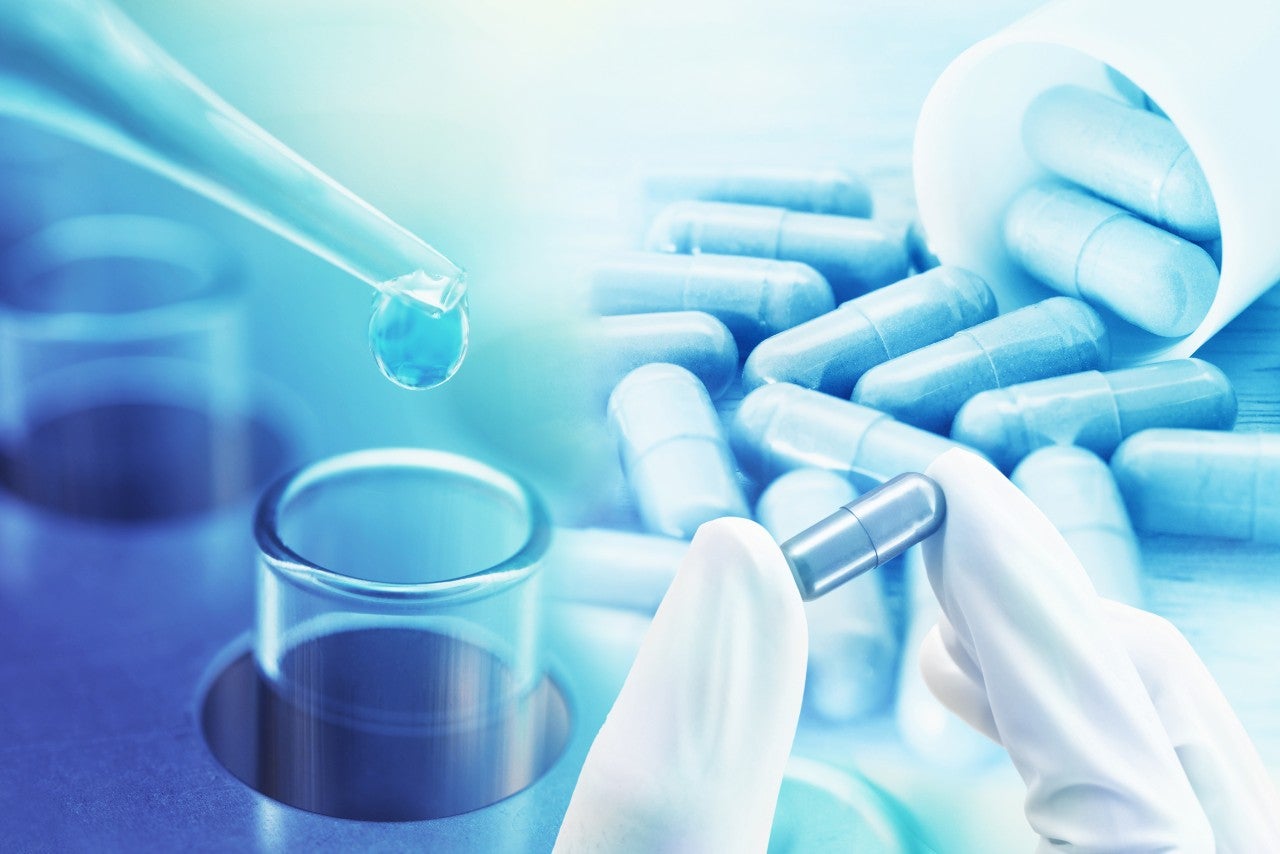 Large simplified trial
It is a type of randomized clinical trial ideally suited to answer many important clinical questions and because it typically answers only one or two questions in a broader patient population, is generally more efficient and less expensive than other large randomised clinical trials.
It has a large sample size and statistical power to detect clinically relevant treatment effects, Providing unambiguous result and minimizing the effects of random errors.